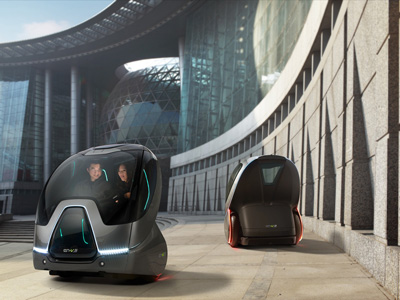 Персональный автоматический транспорт
Презентацию составила педагог дополнительного образования 
Н.В. Филатова
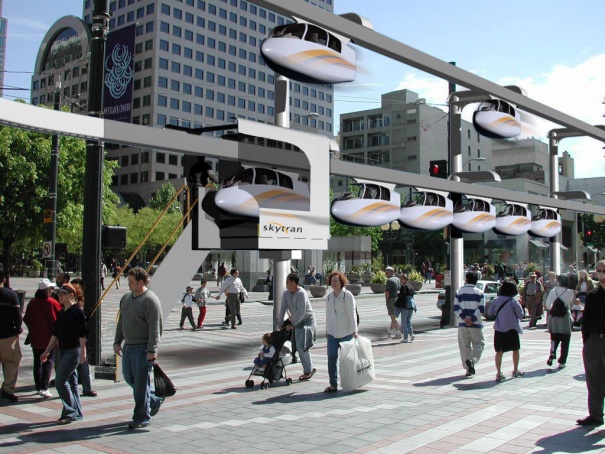 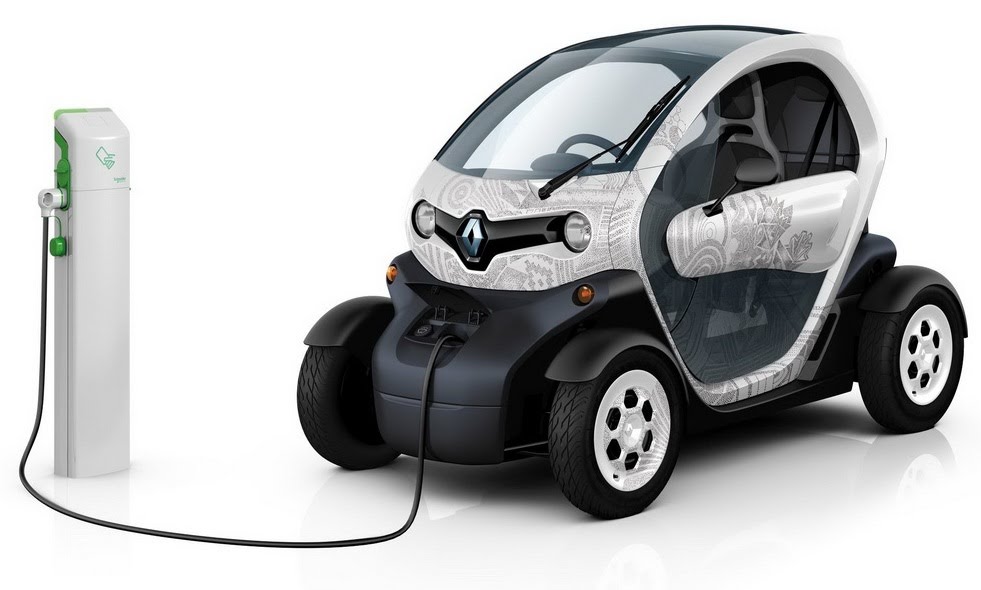 Персональный автоматический транспорт (ПАТ).
– транспорт будущего, который в автоматическом режиме, то есть без водителя-человека будет перевозить пассажиров по городским и пригородным маршрутам, своего рода автоматическое такси
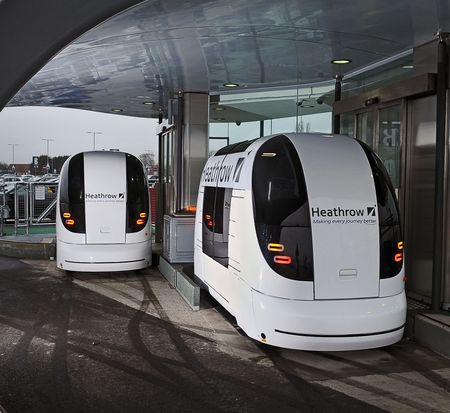 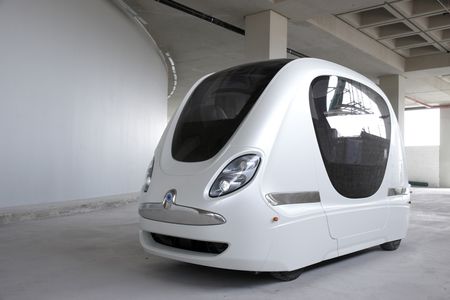 ВНИМАНИЕ, ЗА РУЛЁМ — РОБОТ!
[Speaker Notes: В общих чертах система автоматического управления работает так: с помощью датчиков, радаров и камер (а в разных проектах машины оборудуют разными наборами сенсоров) система считывает информацию из окружающего пространства — «видит» дорожные знаки и разметку, повороты, препятствия, следит за поведением пешеходов на тротуаре, чтобы своевременно заметить, если кто-то попытается перебежать дорогу.]
Автомобиль, оборудованный системой Google.
[Speaker Notes: На первый взгляд и не скажешь, что он может ездить сам.]
ОБЩЕСТВЕННЫЙ ТРАНСПОРТ СТАНОВИТСЯ АВТОМАТИЧЕСКИМ
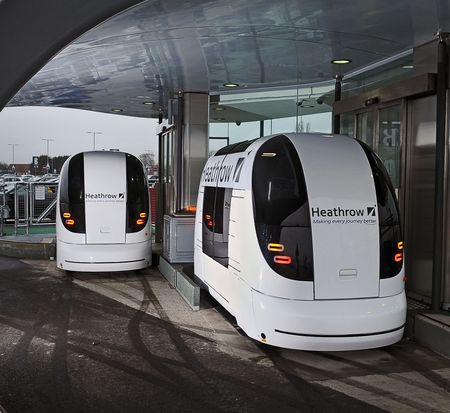 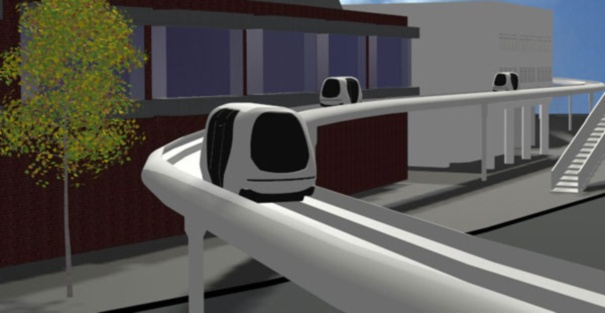 [Speaker Notes: Кроме нескольких современных исследовательских проектов , находящихся на различных испытательных стадиях, в мире действует несколько автоматизированных систем метро.]
КАКИМ ДОЛЖЕН БЫТЬ ПАТ
Во-первых — и об этом уже говорилось — он должен перемещаться по собственной, выделенной магистрали, не пересекающейся на одном уровне ни с автомобильными дорогами, ни с пешеходными.
Разумеется, персональный автоматический транспорт должен быть в полной мере… персональным.
Остановки должны располагаться в пешеходной доступности из любой точки города.
Новый вид транспорта должен быть экологичным и бесшумным.
[Speaker Notes: В копенгагенском метро нет ни машиниста, ни даже кабины c пультом управления на экстренный случай.]
Игрушечный робокар от команды Hanback Electronic Co.
Творите, выдумывайте, пробуйте!!!